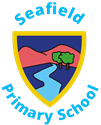 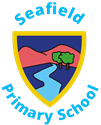 Pupil Equity Funding at Seafield PS
Amount of PEF received
£28,175
Key Activities
Additional day of teacher time to support tackling the attainment gap between most and least disadvantaged children
Recruitment of 11 hours of Pupil Support Worker time to support learners across literacy, numeracy and health and wellbeing
Funding for cluster development posts to support improvements in numeracy pedagogy
Engagement in Join in Award Scheme (JAS) to support achievement of a range of learning objectives to provide structure and focus for learners taking part.
How we consult learners
One to one discussions with learners around how we can best support them for learners from P4 – P7